Children’s Exposure to Environmental Toxicants
Strategies to Protect Child Rights 


Juliane Kippenberg,
Human Rights Watch
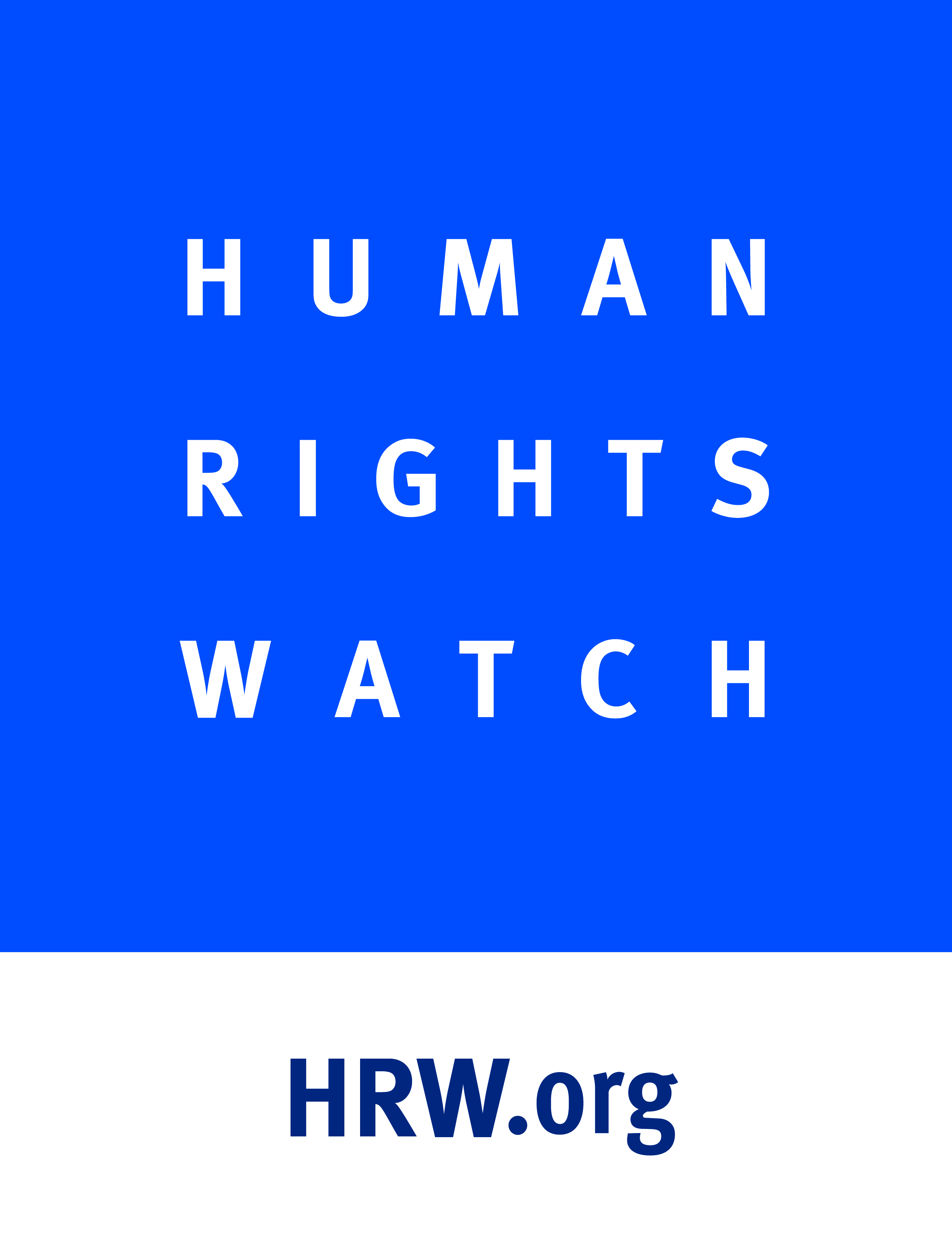 ARTISANAL GOLD MINING
ARTISANAL GOLD MINING
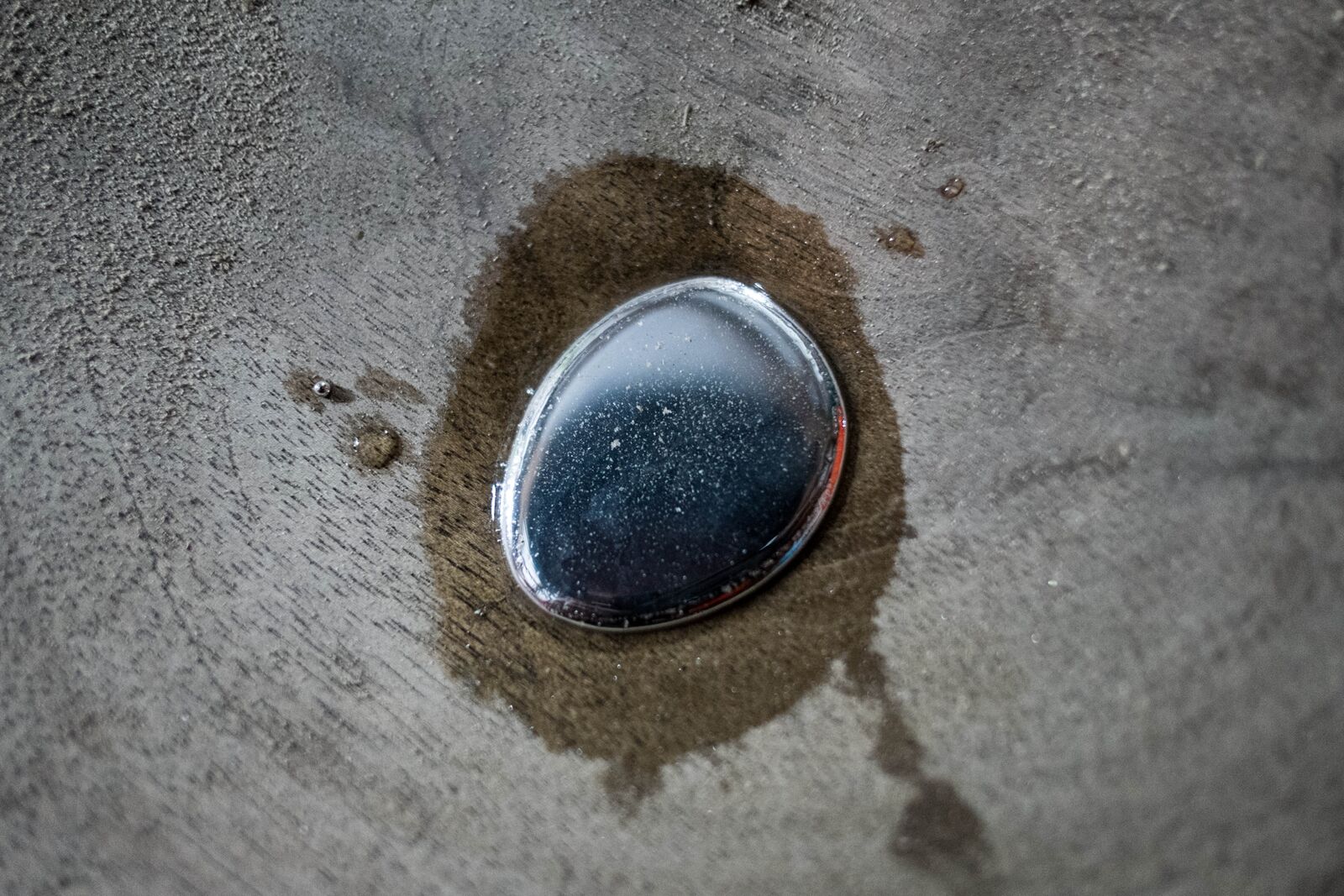 GHANA
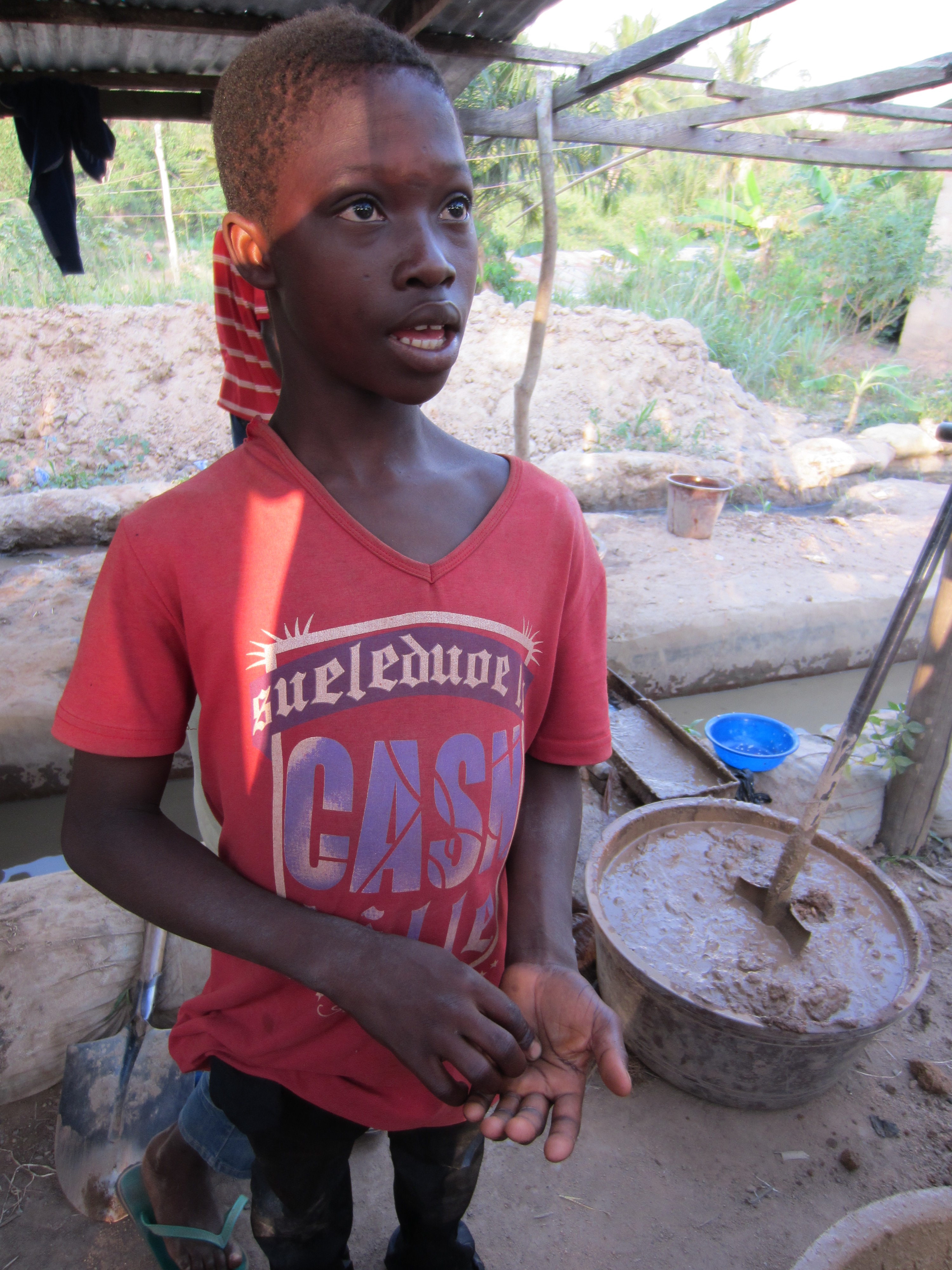 BANGLADESH
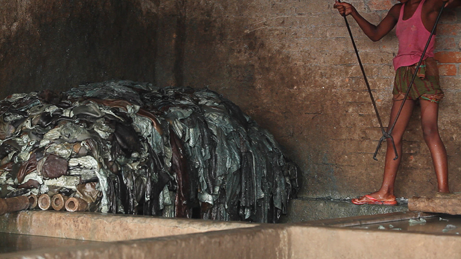 CHINA
KOSOVO
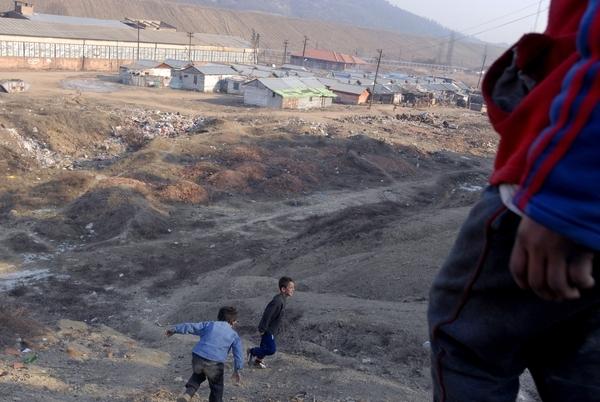 UNITED STATES
THAILAND
Juliane Kippenberg
Associate Director
Children’s Rights Division
Human Rights Watch

kippenj@hrw.org
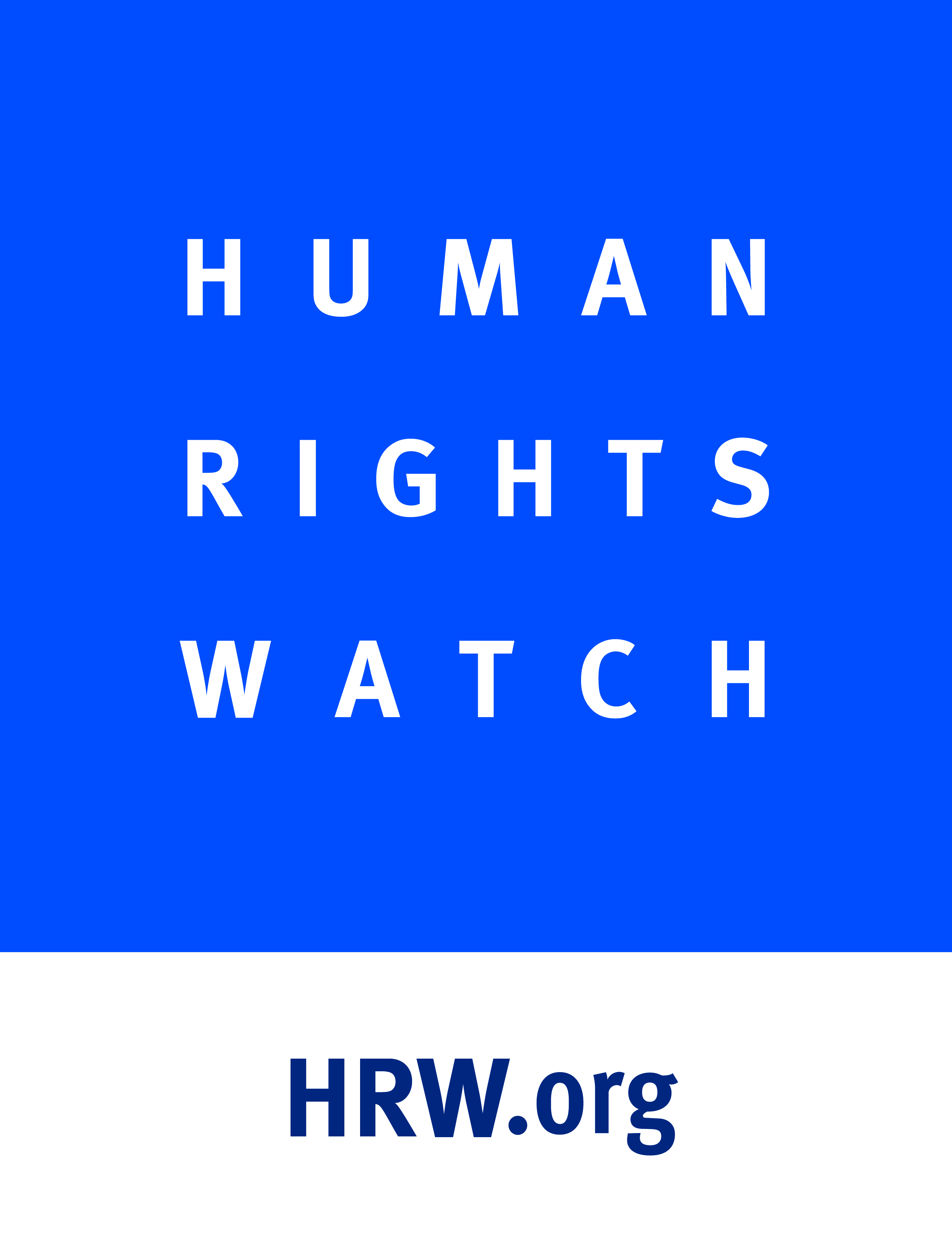